НАВЧАЛЬНА  ДИСЦИПЛІНА «Харчові та дієтичні добавки»викладач доцент к.с.г.н.  Сухаренко О.І.в
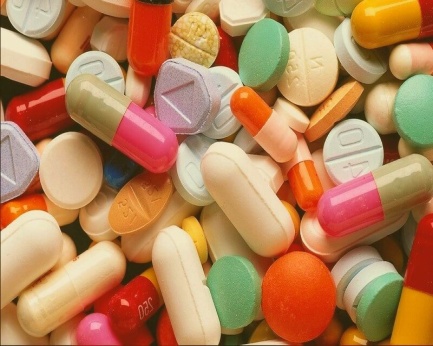 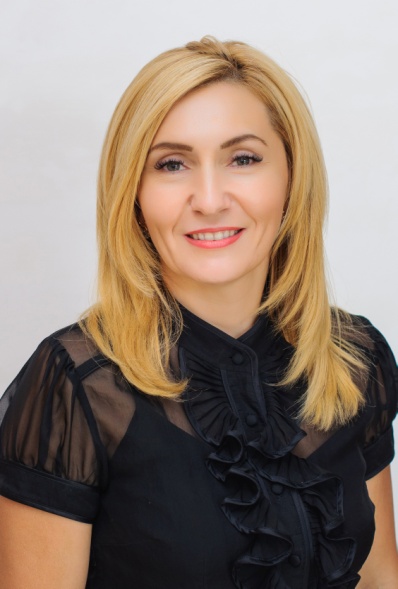 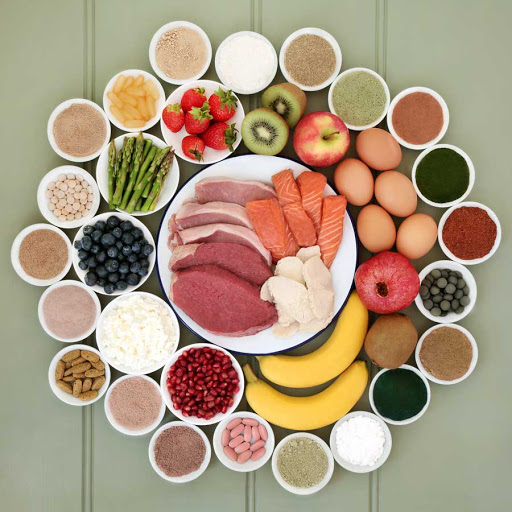 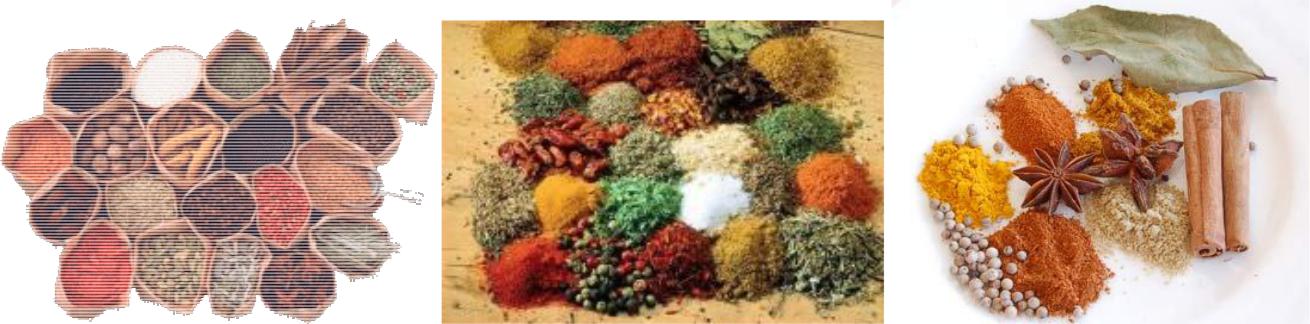 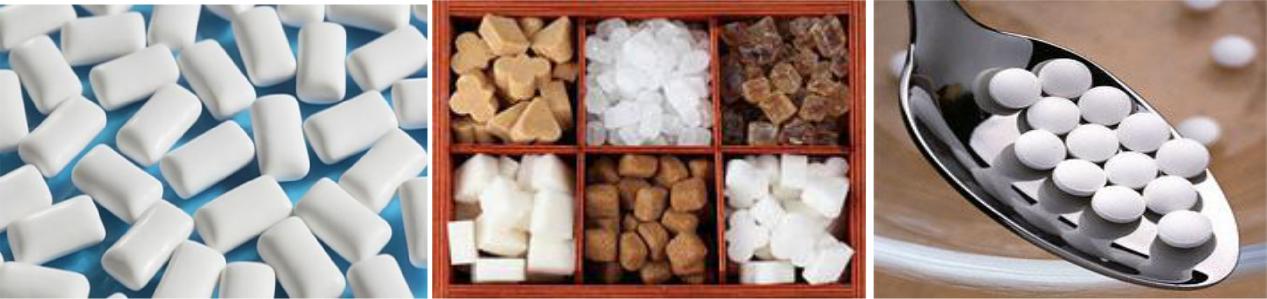 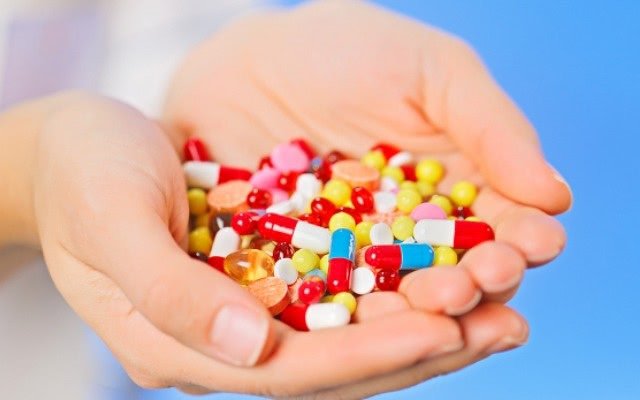 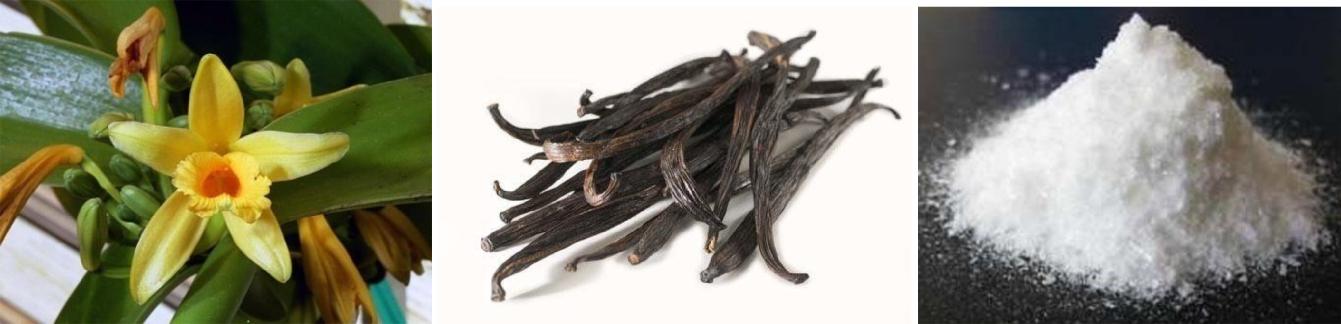 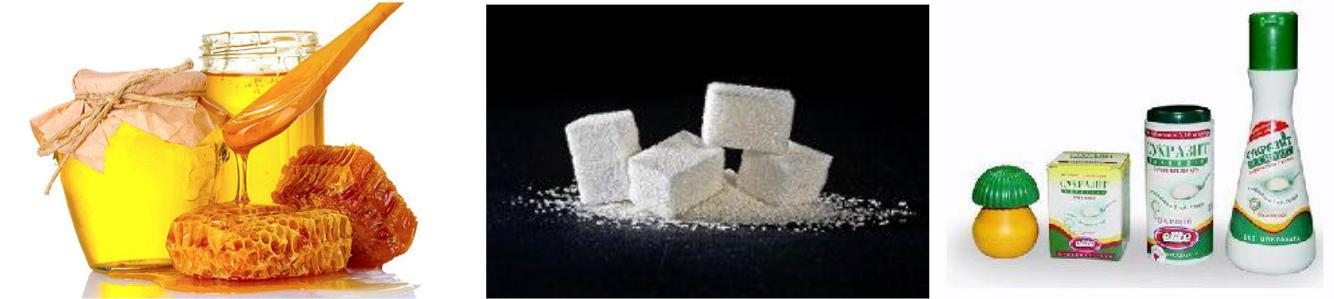 Сучасний процес виробництва продуктів харчування без використання харчових добавок (Е-добавок) майже неможливо уявити. Робиться це не тільки з підступною метою здешевити продукт, зробити його привабливішим для покупця. Деякі харчові добавки мають і корисні властивості, наприклад, попереджують псування продуктів харчування, покращують їх смак та вигляд, не завдаючи при цьому шкоди.
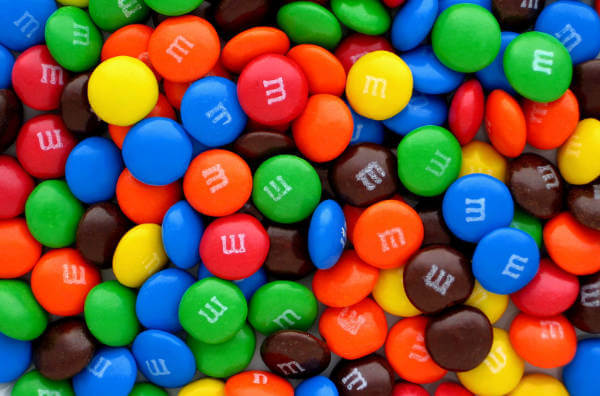 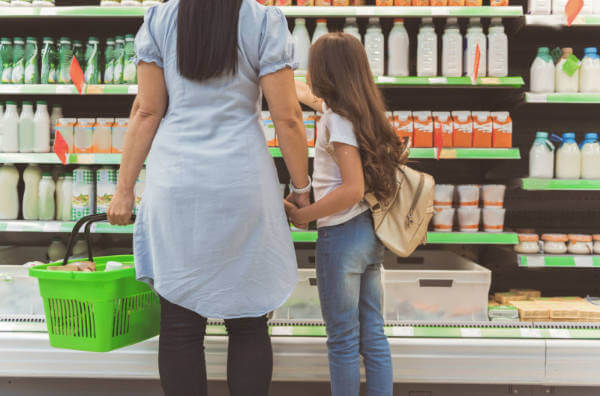 Історія застосування харчових добавок нараховує декілька тисячоліть (перець, мускатний горіх, гвоздика, мед, кориця, оцтова кислота, поварена сіль, тощо).У 20 столітті, зокрема, у другій половині, харчові добавки заволоділи масовою увагою та зайняли стійке положення у харчовій промисловості як найважливіші харчові мікроінгредієнти. Широке поширення харчових добавок почало вимагати введення їх класифікації, гігієнічної регламентації, розробки технології отримання та застосування.
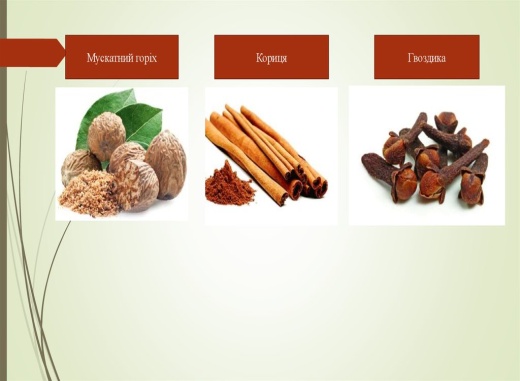 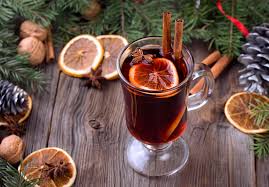 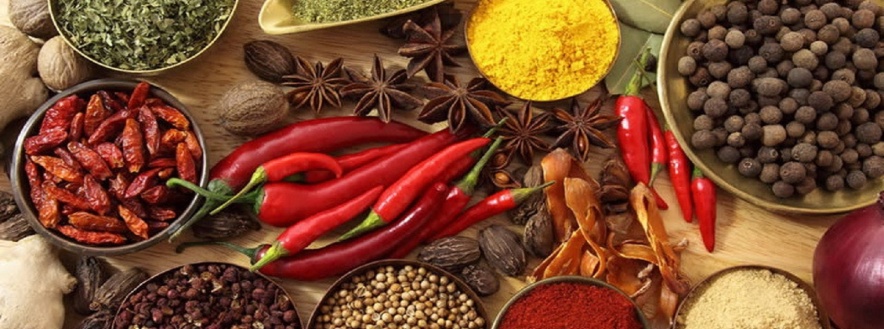 Кількість харчових добавок, що                                              застосовуються у виробництві                                              продуктів харчування у різних                                              країнах, на сьогодні сягає 500, не                                              рахуючи комбінованих добавок,                                              окремих, духмяних речовин,                                              ароматизаторів.                                              Реакція організму людини на                                              харчові добавки є виключно                                              індивідуальною. Хтось сприймає                                              ту чи іншу харчову добавку                                              абсолютно спокійно, а хтось має                                               на неї алергію і, навіть, знає про                                              негативний вплив на організм,                                              але розібратися у кодах Е-                                              добавок часом зовсім непросто.
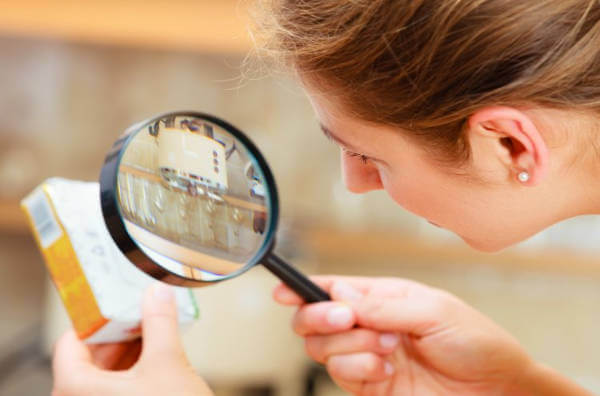 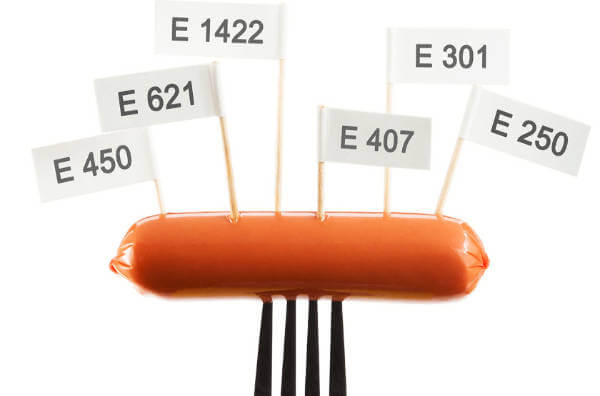 Мета дисципліни «Харчові та дієтичні добавки» – формування необхідних теоретичних знань про харчові та дієтичні добавки, їх класифікацію, склад, роль в харчових технологіях та харчуванні. Завданнями дисципліни є:- ознайомити студентів із сучасними уявленнями щодо ролі харчових та дієтичних добавок у створенні продуктів масового та спеціального призначення; - з’ясувати фізіологічні функції механізми дії добавок на організм людини з позиції сучасних знань їхнього складу, будови та взаємодії з іншими харчовими компонентами;- надати необхідні теоретичні та практичні знання з технологій отримання добавок.
У результаті вивчення навчальної дисципліни студент повинен знати:˗ основні класи харчових добавок; ˗ хімічну природу основних представників харчових добавок;˗ переваги і недоліки натуральних і синтетичних харчових добавок;˗ роль дієтичних добавок в сучасному харчуванні, принципи створення функціональних продуктів харчування;вміти:˗ пояснити призначення кожної харчової добавки, присутньої в конкретному продукті;˗ підібрати найбільш адекватні харчові добавки для поліпшення якості конкретного продукту.